CSEP 521Algorithms
Divide and Conquer
Richard Anderson
With Special Cameo Appearance by
Larry Ruzzo
Divide and Conquer Algorithms
Split into sub problems
Recursively solve the problem
Combine solutions

Make progress in the split and combine stages
Quicksort – progress made at the split step
Mergesort – progress made at the combine step
D&C Algorithms
Strassen’s Algorithm – Matrix Multiplication
Inversions
Median
Closest Pair
Integer Multiplication
FFT
…
divide & conquer – the key idea
Suppose we've already invented DumbSort, taking time n2
Try Just One Level of divide & conquer:
DumbSort(first  n/2 elements) 
DumbSort(last  n/2 elements)
Merge results
Time:  2 (n/2)2 + n = n2/2 + n ≪ n2
Almost twice as fast!
D&C in a 
nutshell
3
d&c approach, cont.
Moral 1: “two halves are better than a whole”
	Two problems of half size are better than one full-size problem, even given O(n) overhead of recombining, since the base algorithm has super-linear complexity.

Moral 2: “If a little's good, then more's better”
	Two levels of D&C would be almost 4 times faster, 3 levels almost 8, etc., even though overhead is growing. Best is usually full recursion down to some small constant size (balancing "work" vs "overhead").
    In the limit: you’ve just rediscovered mergesort!
4
d&c approach, cont.
Moral 3: unbalanced division less good:
(.1n)2 + (.9n)2 + n = .82n2 + n
The 18% savings compounds significantly if you carry recursion to more levels, actually giving O(nlogn), but with a bigger constant.  So worth doing if you can’t get 50-50 split, but balanced is better if you can.
This is intuitively why Quicksort with random splitter is good – badly unbalanced splits are rare, and not instantly fatal.
(1)2 + (n-1)2 + n = n2 - 2n + 2 + n 
Little improvement here.
5
mergesort (review)
O(n)workperlevel
Log n levels
Mergesort: (recursively) sort 2 half-lists, then merge results.

T(n) = 2T(n/2)+cn,  n2
T(1) = 0
Solution: (n log n)(details later)
6
[Speaker Notes: Use tree sketch to motivate n log n; details later]
What you really need to know about recurrences
Work per level changes geometrically with the level
Geometrically increasing (x > 1)
The bottom level wins – count leaves
Geometrically decreasing  (x < 1)
The top level wins – count top level work
Balanced (x = 1)
Equal contribution – top • levels (e.g. “n logn”)
T(n) = aT(n/b) + nc
Balanced:  a = bc


Increasing: a > bc


Decreasing: a < bc
Recurrences
Next: how to solve them
9
mergesort (review)
O(n)workperlevel
Log n levels
Mergesort: (recursively) sort 2 half-lists, then merge results.

T(n) = 2T(n/2)+cn,  n2
T(1) = 0
Solution: (n log n)(details later)
now
10
[Speaker Notes: Use tree sketch to motivate n log n;]
Solve:	T(1) = c	T(n) = 2 T(n/2) + cn
Level	Num	Size	Work
	0		1=20	n	cn
	1	2=21	n/2	2 c n/2
	2	4=22	n/4	4 c n/4
	…	…	…		…
	i	2i	n/2i	2i c n/2i
	…	…	…		…
	k-1	2k-1	n/2k-1	2k-1 c n/2k-1
n = 2k ; k = log2n

Total Work:  c n (1+log2n)
(add last col)
11
.
.
.
.
 .
.
.
 .
  .
Solve:	T(1) = c	T(n) = 4 T(n/2) + cn
Level	Num	Size	Work
	0	1=40	n	cn
	1	4=41	n/2	4 c n/2
	2	16=42	n/4	16 c n/4
	…	…	…		…
	i	4i	n/2i	4i c n/2i
	…	…	…		…
	k-1	4k-1	n/2k-1	4k-1 c n/2k-1
	k	4k	n/2k=1	4k T(1)
n = 2k ; k = log2n

Total Work:  T(n) =
4k = (22)k= (2k)2 = n2
12
Solve:	T(1) = c	T(n) = 3 T(n/2) + cn
Level	Num	Size	Work
	0	1=30	n	cn
	1	3=31	n/2	3 c n/2
	2	9=32	n/4	9 c n/4
	…	…	…		…
	i	3i	n/2i	3i c n/2i
	…	…	…		…
	k-1	3k-1	n/2k-1	3k-1 c n/2k-1
	k	3k	n/2k=1	3k T(1)
.
 .
.
.
.
.
.
 .
  .
n = 2k ; k = log2n

Total Work:  T(n) =
13
a useful identity
Theorem:
1 + x + x2 + x3 + … + xk  =  (xk+1-1)/(x-1)
proof:
      y	= 1 + x + x2 + x3 + … + xk
    xy 	=       x + x2 + x3 + … + xk + xk+1
  xy-y	=  xk+1 - 1
y(x-1)	=  xk+1 - 1
      y	= (xk+1-1)/(x-1)
14
Solve:	T(1) = c	T(n) = 3 T(n/2) + cn    (cont.)
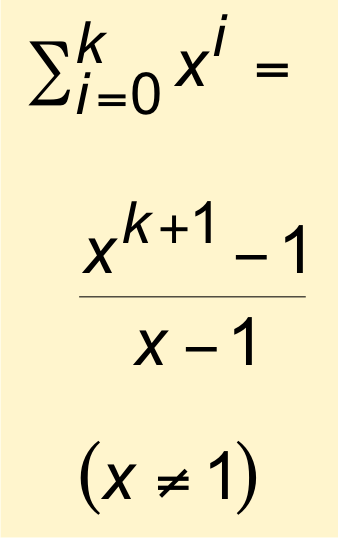 15
Solve:	T(1) = c	T(n) = 3 T(n/2) + cn    (cont.)
16
Solve:	T(1) = c	T(n) = 3 T(n/2) + cn    (cont.)
17
divide and conquer – master recurrence
T(n) = aT(n/b)+cnk for n > b then

a > bk  ⇒ T(n) =		[many subprobs → leaves dominate]

a < bk  ⇒ T(n) = Θ(nk)		[few subprobs → top level dominates]

a = bk  ⇒ T(n) = Θ (nk log n)	[balanced → all log n levels contribute]

Fine print:  a ≥ 1; b > 1; c, d, k ≥ 0; T(1) = d; n = bt for some t > 0; a, b, k, t integers. True even if it is n/b instead of n/b.
18
master recurrence: proof sketch
Expanding recurrence as in earlier examples, to get
  T(n) = nh ( d + c S ) 
where  h = logb(a) (tree height) and                      , where x = bk/a.  
If c = 0 the sum S is irrelevant, and T(n) = O(nh): all the work happens in the base cases, of which there are nh, one for each leaf in the recursion tree. 
If c > 0, then the sum matters, and splits into 3 cases (like previous slide):  
if x < 1, then S < x/(1-x) = O(1).  [S is just the first log n terms of the infinite series with that sum].  
if x = 1, then S = logb(n) = O(log n).   [all terms in the sum are 1 and there are that many terms].  
if x > 1, then S = x • (x1+logb(n)-1)/(x-1).  After some algebra, nh * S = O(nk)
19
Example: Matrix Multiplication –Strassen’s Method
20
Multiplying Matrices
n3 multiplications,  n3-n2 additions
21
Simple Matrix Multiply
for i = 1 to n
for j = I to n
C[i,j] = 0
for k = 1 to n
C[i,j] = C[i,j] + A[i,k] * B[k,j]
n3 multiplications,  n3-n2 additions
22
Multiplying Matrices
23
Multiplying Matrices
24
Multiplying Matrices
A11
A12
B11
B12
A21
B21
B22
A22
A11B11+A12B21
A11B12+A12B22
A21B11+A22B21
A21B12+A22B22
25
Multiplying Matrices
A11
A12
B11
B12
Counting arithmetic operations:T(n) = 8T(n/2) + 4(n/2)2 = 8T(n/2) + n2
A21
B21
B22
A22
A11B11+A12B21
A11B12+A12B22
=
A21B11+A22B21
A21B12+A22B22
26
Multiplying Matrices
1			if n = 1
T(n) = 
		   	8T(n/2) + n2   	if n > 1

By Master Recurrence, if T(n) = aT(n/b)+cnk & a > bk then T(n) =
27
Strassen’s algorithm
Strassen’s algorithm
Multiply 2x2 matrices using 7 instead of 8 multiplications (and lots more than 4 additions)

T(n)=7 T(n/2)+cn2
7>22  so T(n) is  Q(n       ) which is O(n2.81)

Asymptotically fastest know algorithm uses O(n2.376) time
not practical but Strassen’s may be practical provided calculations are exact and we stop recursion when matrix has size about 100 (maybe 10)
log27
28
The algorithm
P1 = A12(B11+ B21)        	P2 = A21(B12+ B22) 
P3 = (A11 - A12)B11       	P4 = (A22 - A21)B22
P5 = (A22 - A12)(B21 - B22)
P6 = (A11 - A21)(B12 - B11)
P7 = (A21 - A12)(B11+ B22)

C11= P1+P3                   	C12 = P2+P3+P6-P7
C21= P1+P4+P5+P7      	C22 = P2+P4
29
[Speaker Notes: Highlight maybe P1 which includes the “nonsense” product a12*b11, canceled by -p3 and/or p7
p4p5 p6 p7 each have 4 “useful”products, scrambled, but cost only 1 multiply]
Example: Counting Inversions
30
Inversion Problem
Let a1, . . . an be a permutation of 1 . . n
(ai, aj) is an inversion if i < j and ai > aj



Problem: given a permutation, count the number of inversions
This can be done easily in O(n2) time
Can we do better?
4, 6, 1, 7, 3, 2, 5
Application
Counting inversions can be use to measure closeness of ranked preferences
People rank 20 movies, based on their rankings you cluster people who like the same types of movies

Can also be used to measure nonlinear correlation
Inversion Problem
Let a1, . . . an be a permutation of 1 . . n
(ai, aj) is an inversion if i < j and ai > aj



Problem: given a permutation, count the number of inversions
This can be done easily in O(n2) time
Can we do better?
4, 6, 1, 7, 3, 2, 5
Counting Inversions
Count inversions on lower half
Count inversions on upper half
Count the inversions between the halves
Count the Inversions
5
2
3
1
8
6
15
10
19
44
Problem – how do we count inversions between sub problems in O(n) time?
Solution – Count inversions while merging
Standard merge algorithm – add to inversion count when an element is moved from the upper array to the solution
Counting inversions while merging
Indicate the number of inversions for each element detected when merging
Inversions
Counting inversions between two sorted lists
O(1) per element to count inversions








Algorithm summary
Satisfies the “Standard recurrence” 
T(n) = 2 T(n/2) + cn
A Divide & Conquer Example:Closest Pair of Points
39
[Speaker Notes: "Divide and conquer", Caesar's other famous quote "I came, I saw, I conquered"
Divide-and-conquer idea dates back to Julius Caesar.
Favorite war tactic was to divide an opposing army in two halves, and then assault one half with his entire force.]
closest pair of points: non-geometric version
Given n points and arbitrary distances between them, find the closest pair.  (E.g., think of distance as airfare – definitely not Euclidean distance!)
(… and all the rest of the (n) edges…)
2
Must look at all n choose 2 pairwise distances, else any one you didn’t check might be the shortest.  
Also true for Euclidean distance in 1-2 dimensions?
40
closest pair of points: 1 dimensional version
Given n points on the real line, find the closest pair



Closest pair is adjacent in ordered list
Time O(n log n) to sort, if needed
Plus O(n) to scan adjacent pairs
Key point: do not need to calc distances between all pairs: exploit geometry + ordering
41
closest pair of points: 2 dimensional version
Closest pair.  Given n points in the plane, find a pair with smallest Euclidean distance between them.

Fundamental geometric primitive.
Graphics, computer vision, geographic information systems, molecular modeling, air traffic control.
Special case of nearest neighbor, Euclidean MST, Voronoi.


Brute force.  Check all pairs of points p and q with (n2) comparisons.

1-D version.  O(n log n) easy if points are on a line.

Assumption.  No two points have same x coordinate.
fast closest pair inspired fast algorithms for these problems
Just to simplify presentation
42
[Speaker Notes: Foundation of then-fledgling field of computational geometry.
"Shamos and Hoey (1970's) wanted to work out basic computational primitives in computational geometry. Surprisingly challenging to find an efficient algorithm. Shamos and Hoey asked whether it was possible to do better than quadratic. The algorithm we present is essentially their solution."]
closest pair of points. 2d, Euclidean distance:  1st try
Divide.  Sub-divide region into 4 quadrants.
43
closest pair of points:  1st try
Divide.  Sub-divide region into 4 quadrants.
Obstacle.  Impossible to ensure n/4 points in each piece.
44
closest pair of points
Algorithm.
Divide: draw vertical line L with ≈ n/2 points on each side.
L
45
closest pair of points
21
12
Algorithm.
Divide: draw vertical line L with ≈ n/2 points on each side.
Conquer:  find closest pair on each side, recursively.
L
46
closest pair of points
8
21
12
Algorithm.
Divide: draw vertical line L with ≈ n/2 points on each side.
Conquer:  find closest pair on each side, recursively.
Combine:  find closest pair with one point in each side.
Return best of 3 solutions.
seems like (n2) ?
L
47
closest pair of points
21
12
Find closest pair with one point in each side, assuming distance < .
L
 = min(12, 21)
48
closest pair of points
21
12
Find closest pair with one point in each side, assuming distance < .
Observation:  suffices to consider points within  of line L.
L
 = min(12, 21)
49

[Speaker Notes: Q: how many points in Strip??
speed NOT dependent on this being small]
closest pair of points
21
12
Find closest pair with one point in each side, assuming distance < .
Observation:  suffices to consider points within  of line L.
Almost the one-D problem again: Sort points in 2-strip by their y coordinate.
L
7
6
5
4
 = min(12, 21)
3
2
1
50

closest pair of points
21
12
Find closest pair with one point in each side, assuming distance < .
Observation:  suffices to consider points within  of line L.
Almost the one-D problem again: Sort points in 2-strip by their y coordinate. Only check pts within 8 in sorted list!
L
7
6
5
4
 = min(12, 21)
3
2
1
51

closest pair of points
Def.  Let si have the ith smallesty-coordinate among points in the 2-width-strip.
Claim.  If |i – j| > 8, then the distance between  si and sj is > .
Pf:  No two points lie in the same ½-by-½ box: 

	so ≤ 8 boxes within + of y(si).
j
39
31
½
30
29
28
½
i
27
26
25


52
[Speaker Notes: can reduce neighbors to 6
Note: no points on median line (assumption that no points have same x coordinate ensures that median line can be drawn in this way)]
closest pair algorithm
Closest-Pair(p1, …, pn) {
   if(n <= ??) return ??

   Compute separation line L such that half the points   are on one side and half on the other side.

   1 = Closest-Pair(left half)
   2 = Closest-Pair(right half)
     = min(1, 2)

   Delete all points further than  from separation line L

   Sort remaining points p[1]…p[m] by y-coordinate.

   for i = 1..m
      k = 1
      while i+k <= m && p[i+k].y < p[i].y +  
         = min(, distance between p[i] and p[i+k]);
        k++;

   return .
}
53
[Speaker Notes: separation can be done in O(N) using linear time median algorithm
make class figure out base case.]
closest pair of points:  analysis
Number of pairwise distance calculations:



(A mostly superfluous detail: straightforward implementation gives a running time that is a factor of log n larger, due to sorting in the various subproblems.  Run time can be reduced to O(n log n) also, roughly by the trick of sorting by x at the top level, and returning/merging y-sorted lists from the subcalls.  
Regardless of this nuance, the big picture is the same: divide-and-conquer allows sharp speed gain over a naive n2 method.)
54
[Speaker Notes: BUT - that’s only the number of distance calculations
What if we counted comparisons?]
closest pair of points:  analysis
Analysis, I:  Let D(n) be the number of pairwise distance calculations in the Closest-Pair Algorithm when run on n  1 points




BUT – that’s only the number of distance calculations

What if we counted comparisons?
55
closest pair of points:  analysis
Analysis, II:  Let C(n) be the number of comparisons between coordinates/distances in the Closest-Pair Algorithm when run on n  1 points




Q.  Can we achieve O(n log n)?

A.  Yes. Don't sort points from scratch each time.
Sort by x at top level only.
Each recursive call returns  and list of all points sorted by y
Sort by merging two pre-sorted lists.
56
is it worth the effort?
Code is longer & more complex
O(n log n) vs O(n2) may hide 10x in constant?

How many points?
57
[Speaker Notes: n<-10^(1:7);cbind(n,n/10/log2(n))]
Going From Code to Recurrence
58
going from code to recurrence
Carefully define what you’re counting, and write it down!
“Let C(n) be the number of comparisons between sort keys used by MergeSort when sorting a list of length n  1”
In code, clearly separate base case from recursive case, highlight recursive calls, and operations being counted.
Write Recurrence(s)
59
merge sort
Base Case
Recursive calls
MS(A: array[1..n]) returns array[1..n] {
If(n=1) return A;
New L:array[1:n/2] = MS(A[1..n/2]);
New R:array[1:n/2] = MS(A[n/2+1..n]);
Return(Merge(L,R));
}
Merge(A,B: array[1..n]) {
New C: array[1..2n];
a=1; b=1;
For i = 1 to 2n {
	C[i] = “smaller of A[a], B[b] and a++ or b++”;
Return C;
}
OneRecursive
Level
Operations
being 
counted
60
the recurrence
Total time: proportional to C(n)
  (loops, copying data, parameter passing, etc.)
Base case
One compare per element added to merged list, except the last.
Recursive calls
61
going from code to recurrence
Carefully define what you’re counting, and write it down!
“Let D(n) be the number of pairwise distance calculations  in the Closest-Pair Algorithm when run on n  1 points”
In code, clearly separate base case from recursive case, highlight recursive calls, and operations being counted.
Write Recurrence(s)
62
closest pair algorithm
Basic operations:
distance calcs
Closest-Pair(p1, …, pn) {
   if(n <= 1) return 

   Compute separation line L such that half the points   are on one side and half on the other side.

   1 = Closest-Pair(left half)
   2 = Closest-Pair(right half)
     = min(1, 2)

   Delete all points further than  from separation line L

   Sort remaining points p[1]…p[m] by y-coordinate.

   for i = 1..m
      k = 1
      while i+k <= m && p[i+k].y < p[i].y +  
         = min(, distance between p[i] and p[i+k]);
        k++;

   return .
}
Base Case
0
Recursive calls (2)
2D(n / 2)
One recursive level
Basic operations at 
this recursive level
7n
63
[Speaker Notes: separation can be done in O(N) using linear time median algorithm]
closest pair of points:  analysis
Analysis, I:  Let D(n) be the number of pairwise distance calculations in the Closest-Pair Algorithm when run on n  1 points




BUT – that’s only the number of distance calculations

What if we counted comparisons?
64
going from code to recurrence
Carefully define what you’re counting, and write it down!
“Let D(n) be the number of comparisons between coordinates/distances in the Closest-Pair Algorithm when run on n  1 points”
In code, clearly separate base case from recursive case, highlight recursive calls, and operations being counted.
Write Recurrence(s)
65
closest pair algorithm
Basic operations:
comparisons
Closest-Pair(p1, …, pn) {
   if(n <= 1) return 

   Compute separation line L such that half the points   are on one side and half on the other side.

   1 = Closest-Pair(left half)
   2 = Closest-Pair(right half)
     = min(1, 2)

   Delete all points further than  from separation line L

   Sort remaining points p[1]…p[m] by y-coordinate.

   for i = 1..m
      k = 1
      while i+k <= m && p[i+k].y < p[i].y +  
         = min(, distance between p[i] and p[i+k]);
        k++;

   return .
}
Recursive calls (2)
0
Base Case
k1n log n
2C(n / 2)
1
k2n
k3n log n
Basic operations at 
this recursive level
7n
One recursive level
66
[Speaker Notes: separation can be done in O(N) using linear time median algorithm]
closest pair of points:  analysis
Analysis, II:  Let C(n) be the number of comparisons of coordinates/distances in the Closest-Pair Algorithm when run on n  1 points




Q.  Can we achieve time O(n log n)?

A.  Yes. Don't sort points from scratch each time.
Sort by x at top level only.
Each recursive call returns  and list of all points sorted by y
Sort by merging two pre-sorted lists.
67
Integer Multiplication
68
[Speaker Notes: "Divide and conquer", Caesar's other famous quote "I came, I saw, I conquered"
Divide-and-conquer idea dates back to Julius Caesar.
Favorite war tactic was to divide an opposing army in two halves, and then assault one half with his entire force.]
integer arithmetic
Add.  Given two n-bit integers a and b, compute a + b.
O(n) bit operations.

Multiply.  Given two n-digit integers a and b, compute a × b.The “grade school” method:  
(n2) bit operations.
1
1
1
1
1
1
0
1
1
1
0
1
0
1
0
1
Add
+
0
1
1
1
1
1
0
1
1
0
1
0
1
0
0
1
0
1
1
0
1
0
1
0
1
*
0
1
1
1
1
1
0
1
1
1
0
1
0
1
0
1
0
0
0
0
0
0
0
0
Multiply
1
1
0
1
0
1
0
1
1
1
0
1
0
1
0
1
1
1
0
1
0
1
0
1
1
1
0
1
0
1
0
1
1
1
0
1
0
1
0
1
0
0
0
0
0
0
0
0
0
1
1
0
1
0
0
0
0
0
0
0
0
0
0
1
69
integer arithmetic
Add.  Given two n-bit integers a and b, compute a + b.
O(n) bit operations.

Multiply.  Given two n-bit integers a and b, compute a × b.The “grade school” method:  
(n2) bit operations.
1
1
1
1
1
1
0
1
1
1
0
1
0
1
0
1
Add
+
0
1
1
1
1
1
0
1
1
0
1
0
1
0
0
1
0
1
1
0
1
0
1
0
1
*
0
1
1
1
1
1
0
1
1
1
0
1
0
1
0
1
0
0
0
0
0
0
0
0
Multiply
1
1
0
1
0
1
0
1
1
1
0
1
0
1
0
1
1
1
0
1
0
1
0
1
1
1
0
1
0
1
0
1
1
1
0
1
0
1
0
1
0
0
0
0
0
0
0
0
0
1
1
0
1
0
0
0
0
0
0
0
0
0
0
1
70
divide & conquer multiplication:  warmup
To multiply two 2-digit integers:
Multiply four 1-digit integers.
Add, shift some 2-digit integers to obtain result.




Same idea works for long integers –
can split them into 4 half-sized ints
4
5
y1  y0
3
2
x1  x0
x0y0
1
0
0
8
x0y1
1
5
x1y0
1
2
x1y1
1
4
4
0
71
divide & conquer multiplication:  warmup
1
1
0
1
0
1
0
1
y1  y0
*
0
1
1
1
1
1
0
1
x1  x0
x0y0
0
1
0
0
0
0
0
1
1
0
1
0
1
0
0
1
x0y1
0
0
1
0
0
0
1
1
x1y0
0
1
0
1
1
0
1
1
x1y1
0
1
1
0
1
0
0
0
0
0
0
0
0
0
0
1
To multiply two n-bit integers:
Multiply four ½n-bit integers.
Add two ½n-bit integers, and shift to obtain result.
assumes n is a power of 2
72
key trick: 2 multiplies for the price of 1:
Well, ok, 4 for 3 is more accurate…
73
Karatsuba multiplication
To multiply two n-bit integers:
Add two ½n bit integers.
Multiply three ½n-bit integers.
Add, subtract, and shift ½n-bit integers to obtain result.





Theorem.  [Karatsuba-Ofman, 1962]  Can multiply two n-digit integers in O(n1.585) bit operations.
C
A
B
C
A
74
[Speaker Notes: Karatsuba: also works for multiplying two degree N univariate polynomials]
Karatsuba multiplication
Theorem.  [Karatsuba-Ofman, 1962]  Can multiply two n-digit integers in O(n1.585) bit operations.
75
[Speaker Notes: show  round n up to power of 2; 1+n/2 is t(n/2)+O(n)]
multiplication – the bottom line
Naïve: 		(n2)
Karatsuba: 	(n1.59…)
Amusing exercise: generalize Karatsuba to do 5 size n/3 subproblems → (n1.46…)
Best known:	(n log n loglog n)
"Fast Fourier Transform"
but mostly unused in practice (unless you need really big numbers - a billion digits of , say)
High precision arithmetic IS important for crypto
76
Polynomial Multiplication
77
Another D&C Example: Multiplying Polynomials
Similar ideas apply to polynomial multiplication

We’ll describe the basic ideas by multiplying polynomials rather than integers
In fact, it’s somewhat simpler: no carries!
78
Notes on Polynomials
These are just formal sequences of coefficients so when we show something multiplied by xk it just means shifted k places to the left – basically no work
Usual Polynomial Multiplication:
3x2 + 2x + 2
                    x2 -  3x + 1
                  3x2 + 2x + 2
         -9x3 - 6x2 - 6x 
 3x4 + 2x3+ 2x2 
 3x4 - 7x3  -   x2 - 4x + 2
79
Polynomial Multiplication
Given:
 Degree m-1 polynomials P and Q
P  = a0 + a1 x + a2 x2 + … + am-2xm-2 + am-1xm-1
Q = b0 + b1 x+ b2 x2 + … + bm-2xm-2 + bm-1xm-1
Compute:
Degree 2m-2 Polynomial P Q
P Q = a0b0 + (a0b1+a1b0) x + (a0b2+a1b1 +a2b0) x2 	         	        +...+ (am-2bm-1+am-1bm-2) x2m-3 + am-1bm-1 x2m-2
Obvious Algorithm:
Compute all aibj and collect terms 
Q (m2)  time
80
[Speaker Notes: Multiply all pairs of monomials.  ai*bj contributes to coeff of xi+j.]
Naïve Divide and Conquer
Assume m=2k
P = (a0 + a1   x + a2 x2 + ... + ak-2 xk-2 + ak-1 xk-1) +                          (ak + ak+1 x +           ... + am-2xk-2 + am-1xk-1) xk                   = P0 + P1 xk 
Q = Q0 + Q1 xk

P Q  = (P0+P1xk)(Q0+Q1xk)   					    = P0Q0 + (P1Q0+P0Q1)xk + P1Q1x2k

4 sub-problems of size k=m/2 plus linear combining
T(m)=4T(m/2)+cm
Solution  T(m) = O(m2)
81
Karatsuba’s Algorithm
A better way to compute terms
Compute 
P0Q0
P1Q1
(P0+P1)(Q0+Q1)  which is P0Q0+P1Q0+P0Q1+P1Q1
Then
P0Q1+P1Q0 = (P0+P1)(Q0+Q1) - P0Q0 - P1Q1
3 sub-problems of size m/2 plus O(m) work
T(m) = 3 T(m/2) + cm
T(m) = O(ma) where a = log23 = 1.585...
82
Karatsuba: Details
P = 
Q =
Pone
Pzerp
Qone
Qzero
Prod1
Mid
Prod2
R
2m-2	m	m/2	0
PolyMul(P, Q):
// P, Q are length m = 2k vectors, with P[i], Q[i] being// the coefficient of xi in polynomials P, Q respectively.
if (m==1) return (P[0]*Q[0]);
Let Pzero be elements 0..k-1 of P; Pone be elements k..m-1
Qzero, Qone : similar
Prod1 = PolyMul(Pzero, Qzero); 	// result is a (2k-1)-vector
Prod2 = PolyMul(Pone, Qone);   	// ditto
Pzo = Pzero + Pone;			// add corresponding elements
Qzo = Qzero + Qone;                  	// ditto
Prod3 = PolyMul(Pzo, Qzo);        	// another (2k-1)-vector
Mid = Prod3 – Prod1 – Prod2;     	// subtract corr. elements
R = Prod1 + Shift(Mid, m/2) + Shift(Prod2,m) // a (2m-1)-vector
Return( R );
83
[Speaker Notes: Also need to add a tree-ish figure with example of an actual calculation, m=2 or 4 (or make it HW).
# of adds in rec step is m/2 (Pzo) +m/2 (Qzo) + 2(m-1) (Mid) + (m-2) (all elements of mid get added either to prod1 or prod 2, except prod1 is degree 2k-2, and mid is shifted by *x^m, so x^(m-1) term if final sum comes entirely from mid) = 4m-4 in total.]
Multiplication – The Bottom Line
Polynomials
Naïve: 		(n2)
Karatsuba: 	(n1.585…)
Best known: (n log n)
"Fast Fourier Transform"
Integers
Similar, but some ugly details re: carries, etc.  gives (n log n loglog n), 
but mostly unused in practice
84
Median and Selection
85
Computing the Median
Median: Given n numbers, find the number of rank n/2  (to be precise, say:⎡n/2⎤)
Selection: given n numbers and an integer k, find the k-th largest
E.g., Median is ⎡n/2⎤-nd largest
“order statistics”
Can find max with n-1 comparisons
Can find 2nd largest with another n-2
3rd largest with another n-3
etc.: kth largest in O(kn)

What about k > log n?


Can we do better?
87
Select(A, k)
Select(A, k){
	Choose x from A
	S1 = {y in A | y < x}
	S2 = {y in A | y = x}
	S3 = {y in A | y > x}
	if (|S1| ≥ k)
		return Select(S1, k)
	else if (|S1| + |S2| ≥ k)
		return x
	else
		return Select(S3, k - |S1| - |S2|)
}
< x
=x
> x
S1
S2
S3
S3
S1
S2
Randomized Selection
Choose the element at random
Analysis (not here) can show that the algorithm has expected run time O(n)
Sketch: a random element eliminates, on average, ~ ½ of the data
Although worst case is Θ(n2), albeit improbable (like Quicksort), for most purposes this is the method of choice
Worst case matters?  Read on…
Deterministic Selection
What is the run time of select if we can guarantee that “choose” finds an x such that |S1| < 3n/4 and |S3| < 3n/4
BFPRT Algorithm
A very clever “choose” algorithm . . .
Split into n/5 sets of size 5
M be the set of medians of these sets
Return x = the median of M
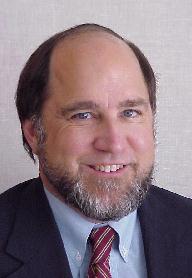 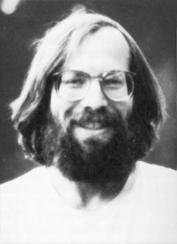 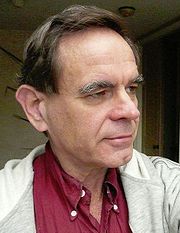 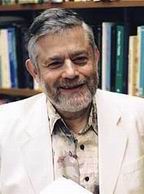 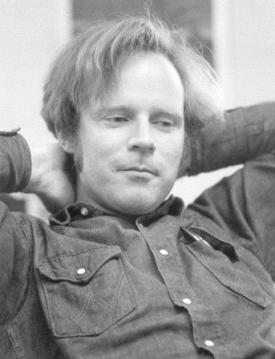 R. Tarjan
R. Rivest
V. Pratt
R. Floyd
M. Blum
BFPRT runtime
Split into n/5 sets of size 5
Let M be the set of medians of these sets
Choose x to be the median of M
Construct S1 , S2 and S3 as above
Recursive call in S1 or S3

To show: |S1| < 3n/4, |S3| < 3n/4

n/5 + 3n/4 = 0.95n ⇒ O(n), worst case
Median of Medians
small                     large
x = median of medians
NB: conceptual; algorithm finds median(s), but does not sort
Median of Medians
Points ≥ x, ∴ NOT in S1
≈ 3n/10 of them
small                     large
Bottom Line: recursive call on S1 or S3 includes only about 70% of points
x = median of medians
Points ≤ x, ∴ NOT in S3
≈ 3n/10 of them
NB: conceptual; algorithm finds median(s), but does not sort
BFPRT Recurrence
≈ 7n/10 points in subproblem
More precisely, various fussiness:
⎡n/5⎤groups, all but (possibly) last of size 5
Upper/lower half of ≥⎣⎡n/5⎤/2⎦groups excluded
With some algebra, ∃a,b,c such that:
T(n) ≤ T(7n/10+a) + T(n/5+b) + c n
BFPRT Recurrence
T(n) ≤ T(7n/10+a) + T(n/5+b) + c n
Prove that T(n) <= 20 c n for n > 20(a+b)
d & c summary
Idea:
“Two halves are better than a whole”
if the base algorithm has super-linear complexity.
“If a little's good, then more's better”
repeat above, recursively
Applications: Many.  
Binary Search, Merge Sort, (Quicksort), Closest points, Integer multiply,…
97
Exponentiation
98
another d&c example: fast exponentiation
Power(a,n)
Input: integer n and number a
Output: an

Obvious algorithm
n-1 multiplications

Observation:
if n is even, n = 2m, then an = am am
99
divide & conquer algorithm
Power(a,n)                                               		if n = 0 then return(1) 
	if n = 1 then return(a)                                                                                               x  Power(a,n/2)x  xx
	if n is odd then
		x  ax 
	return(x)
100
analysis
Let M(n) be number of multiplies
Worst-case recurrence:
By master theorem
M(n) = O(log n)	(a=1, b=2, k=0)
More precise analysis:
M(n) = ⎣log2n⎦ + (# of 1’s in n’s binary representation) - 1
Time is O(M(n)) if numbers < word size, else also depends on length, multiply algorithm
101
[Speaker Notes: n  M(n)	floor(lgn)	#1’s
0   0 	-	0
0	0	1
1	1	1
2	1	2
2	2	1
3	2	2
3	2	2
4	2	3
3	3	1]
a practical application - RSA
Instead of an want an mod N
ai+j mod N = ((ai mod N)  (aj mod N)) mod N
same algorithm applies with each x  y replaced by  
((x mod N)  (y mod N)) mod N

In RSA cryptosystem (widely used for security)
need an mod N where a, n, N each typically have 1024 bits
Power: at most 2048 multiplies of 1024 bit numbers
relatively easy for modern machines
Naive algorithm:  21024 multiplies
102
d & c summary
Idea:
“Two halves are better than a whole”
if the base algorithm has super-linear complexity.
“If a little's good, then more's better”
repeat above, recursively
Analysis: recursion tree or Master Recurrence
Applications: Many.  
Binary Search, Merge Sort, (Quicksort), counting inversions, closest points, median, integer/ polynomial/matrix multiplication, FFT/convolution, exponentiation,…
103